Rescue The Perishing
4/4
Bb/F - SOL

Verses: 4/Chorus
PDHymns.com
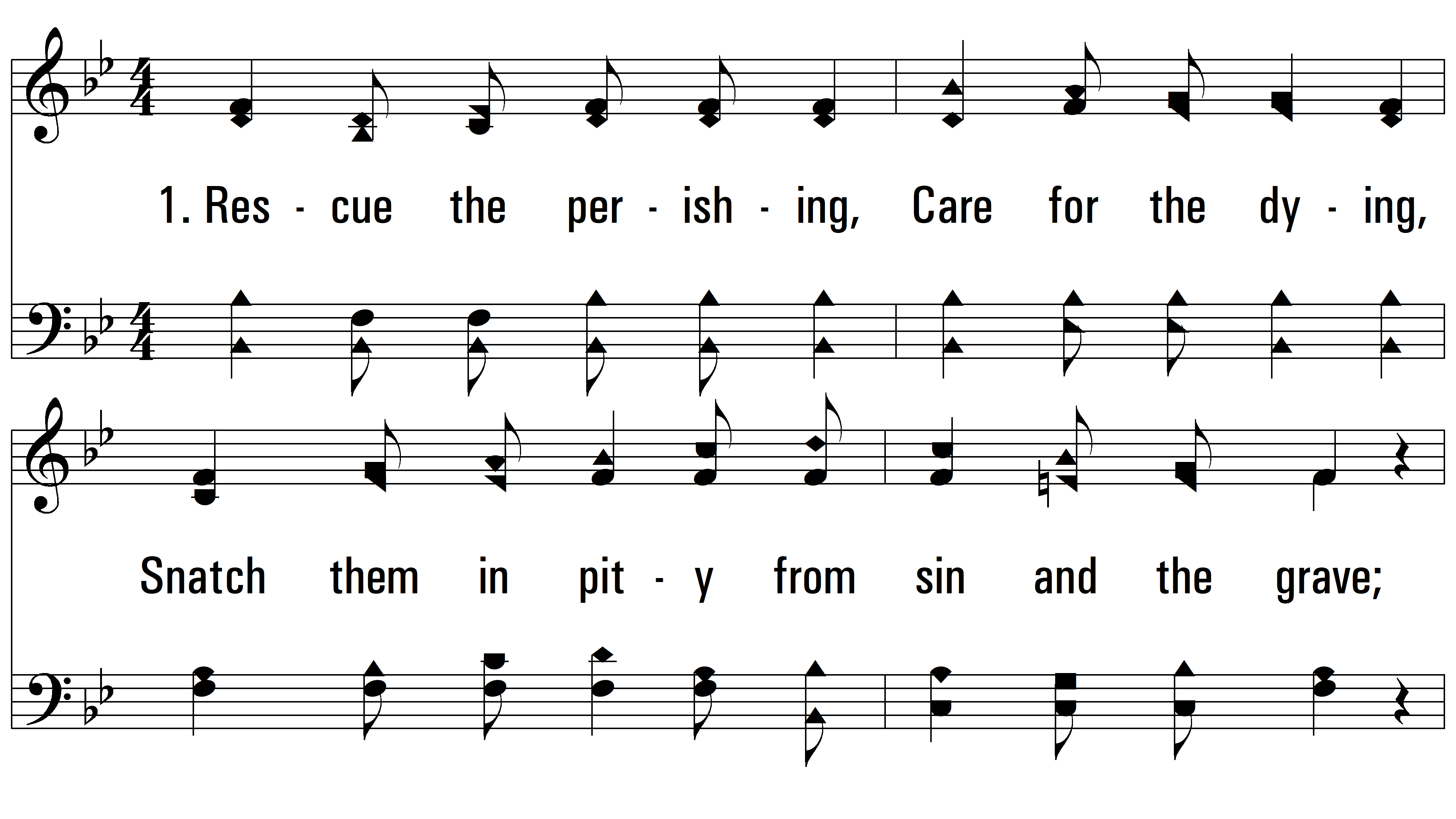 vs. 1 ~ Rescue The Perishing
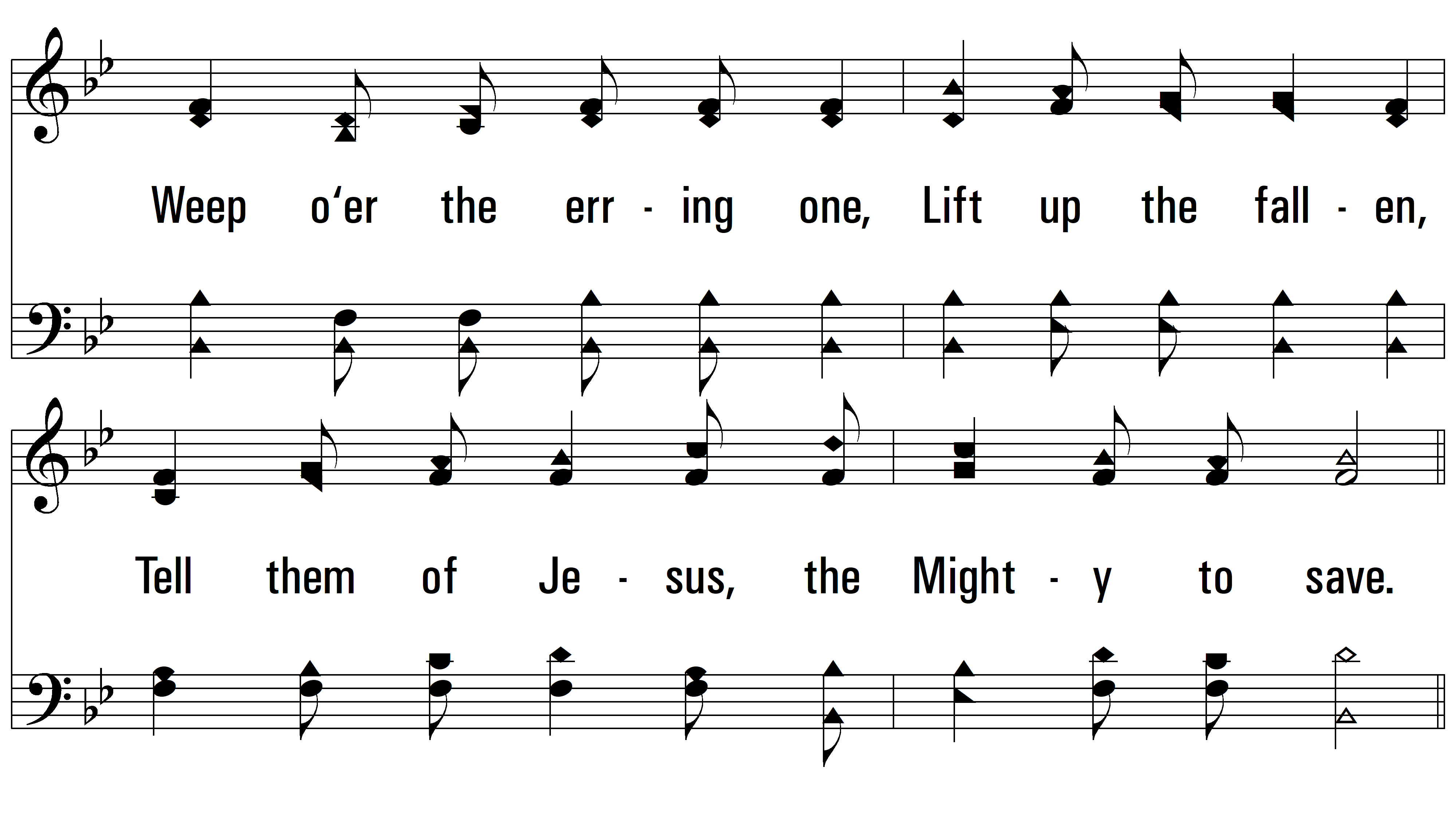 vs. 1
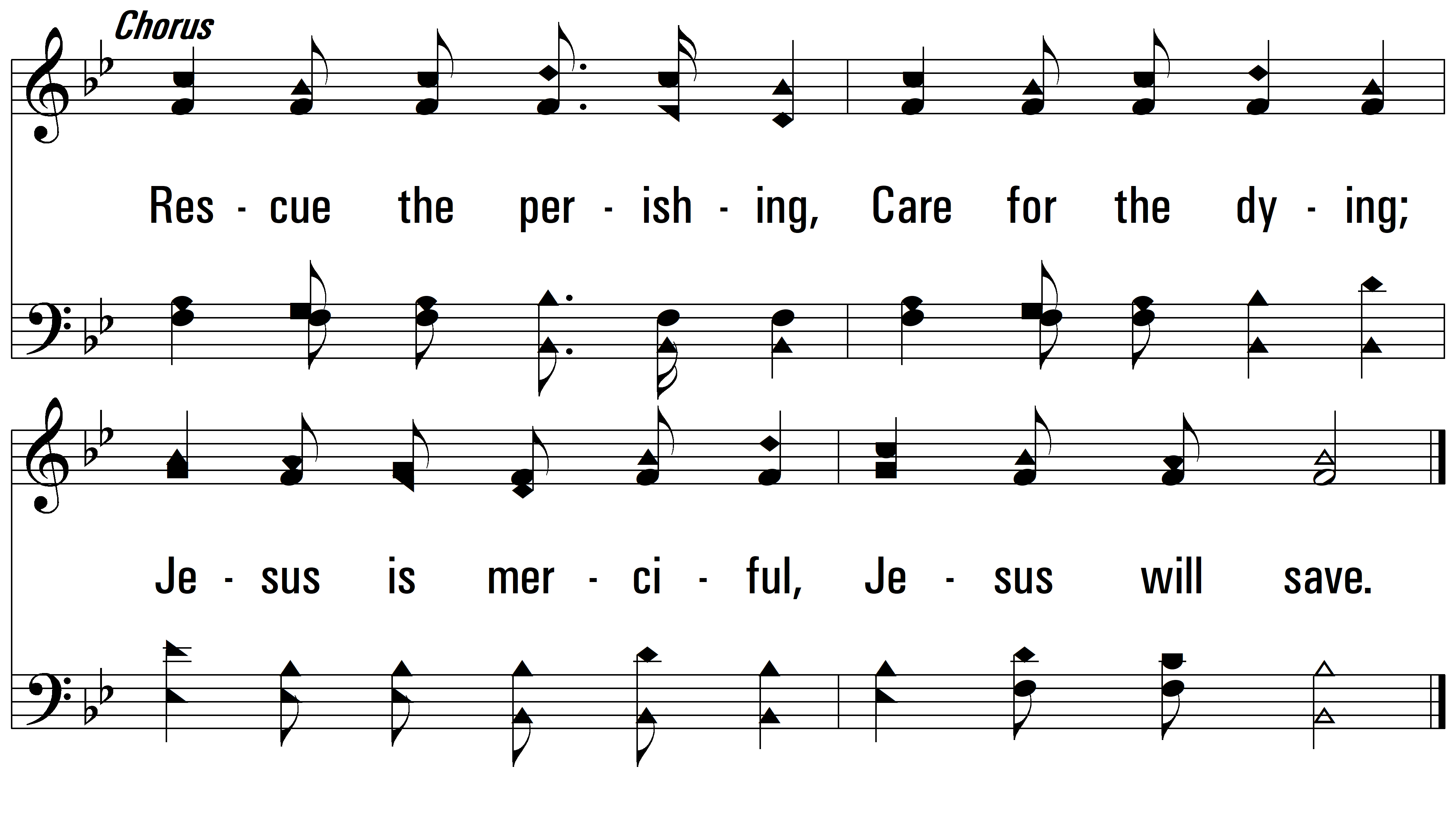 vs. 1
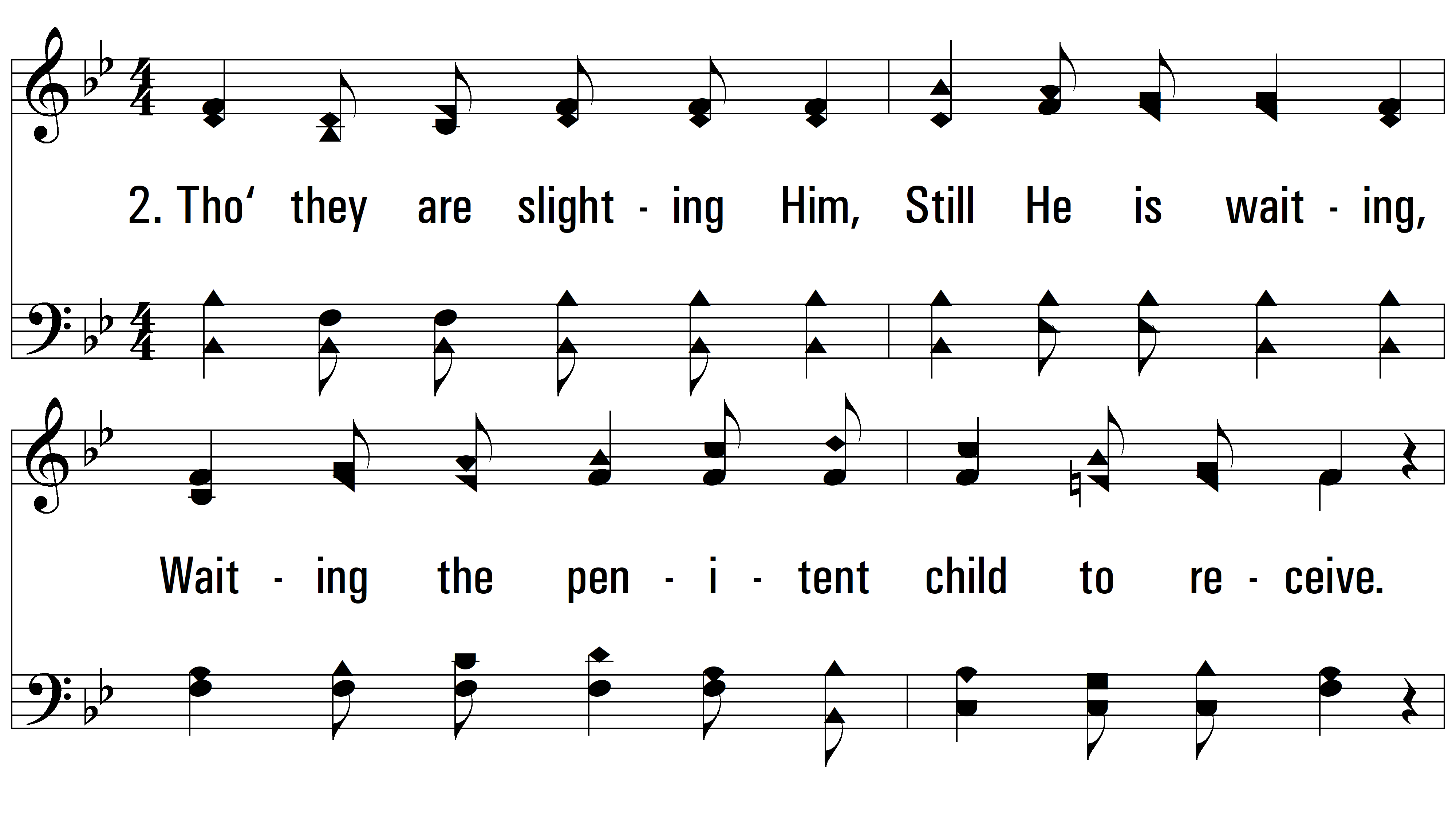 vs. 2 ~ Rescue The Perishing
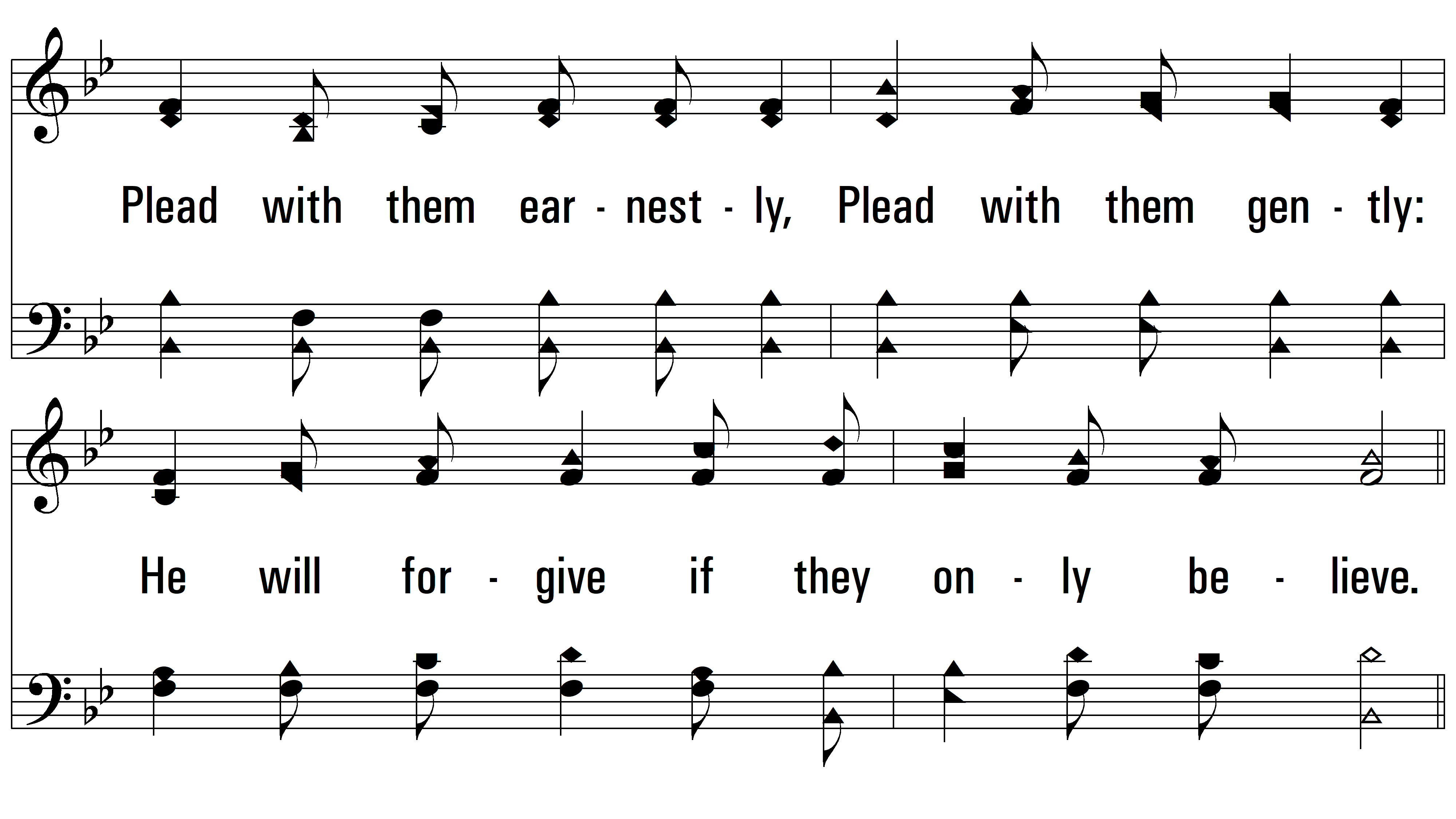 vs. 2
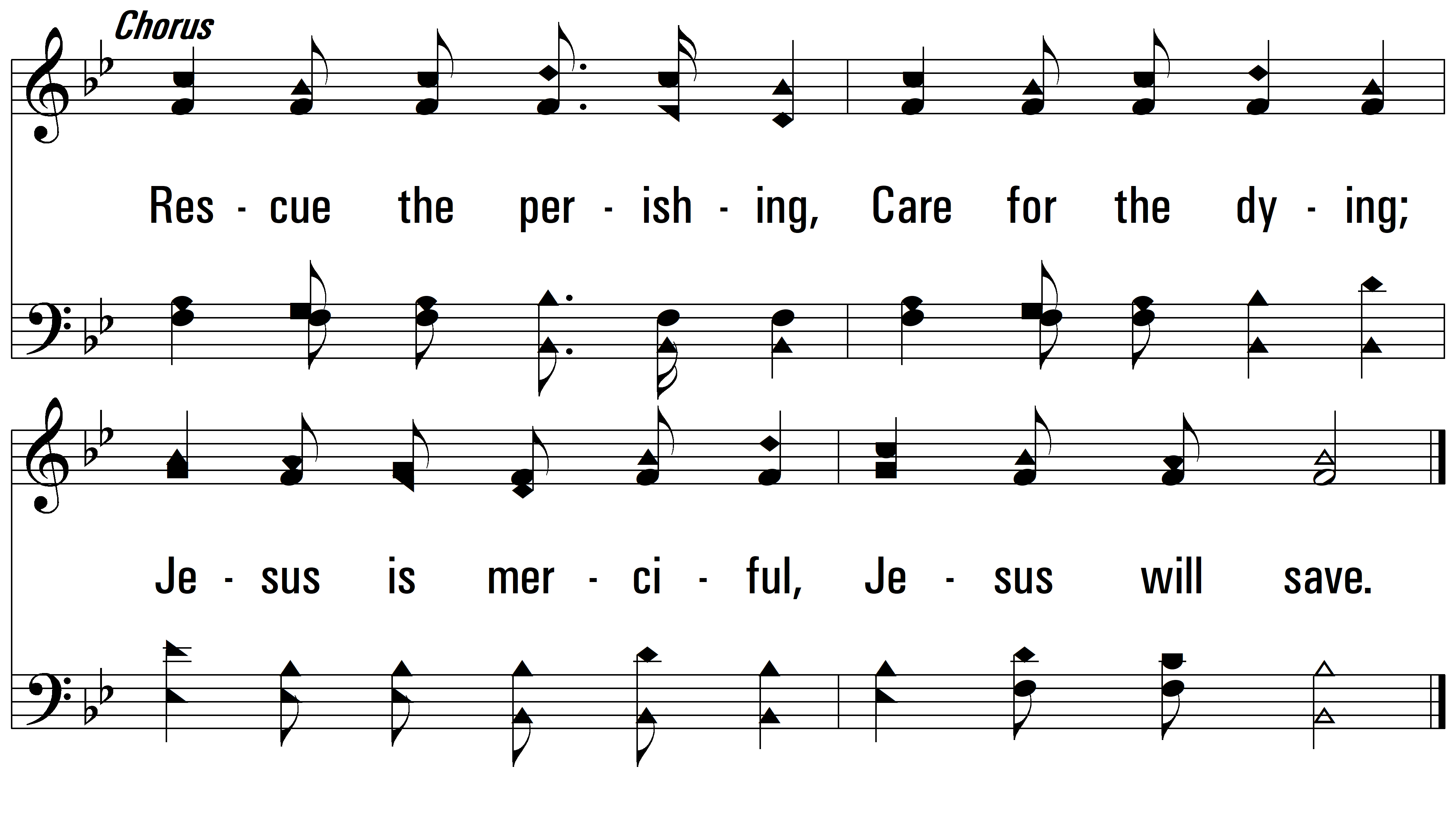 vs. 2
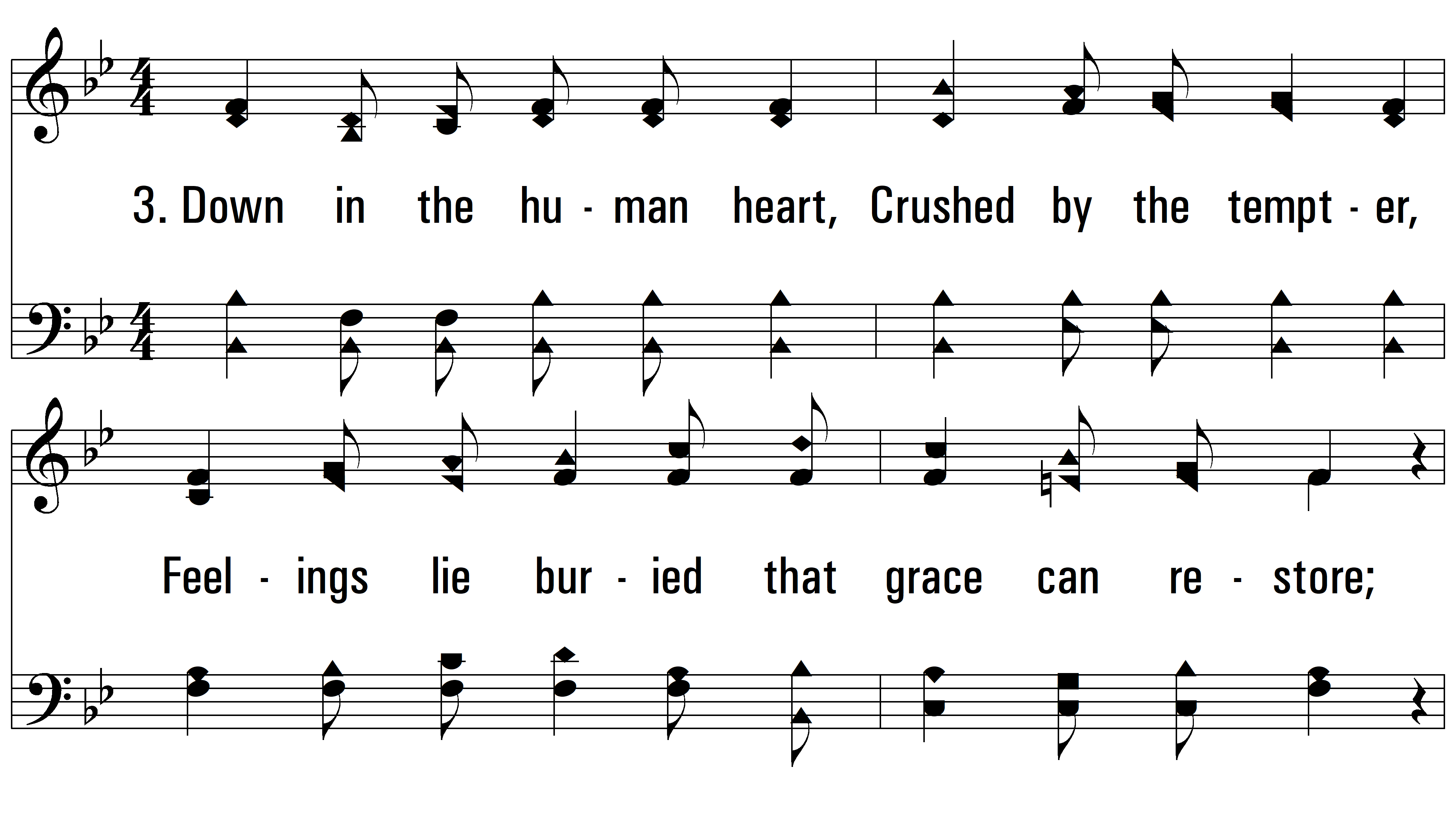 vs. 3 ~ Rescue The Perishing
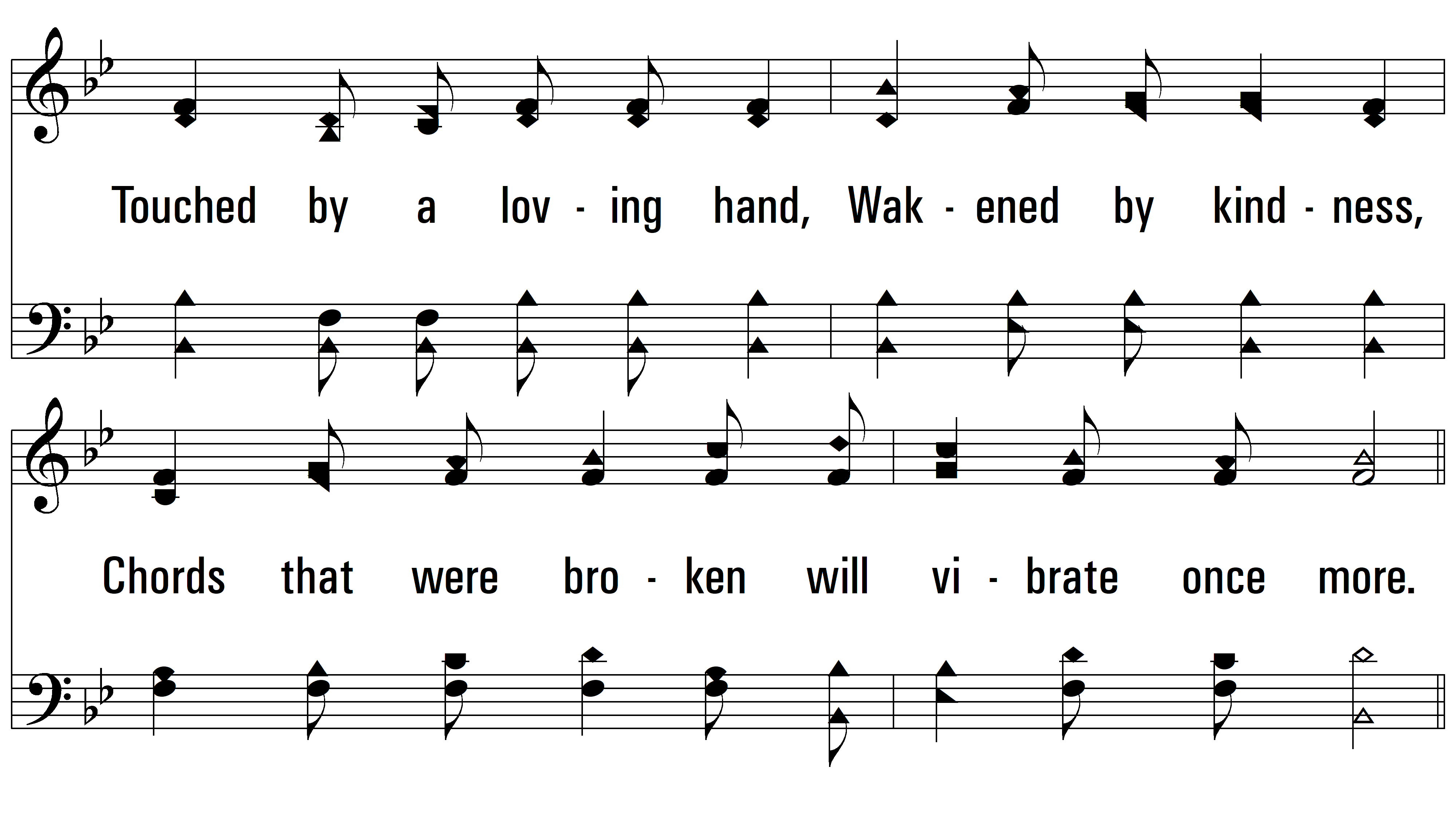 vs. 3
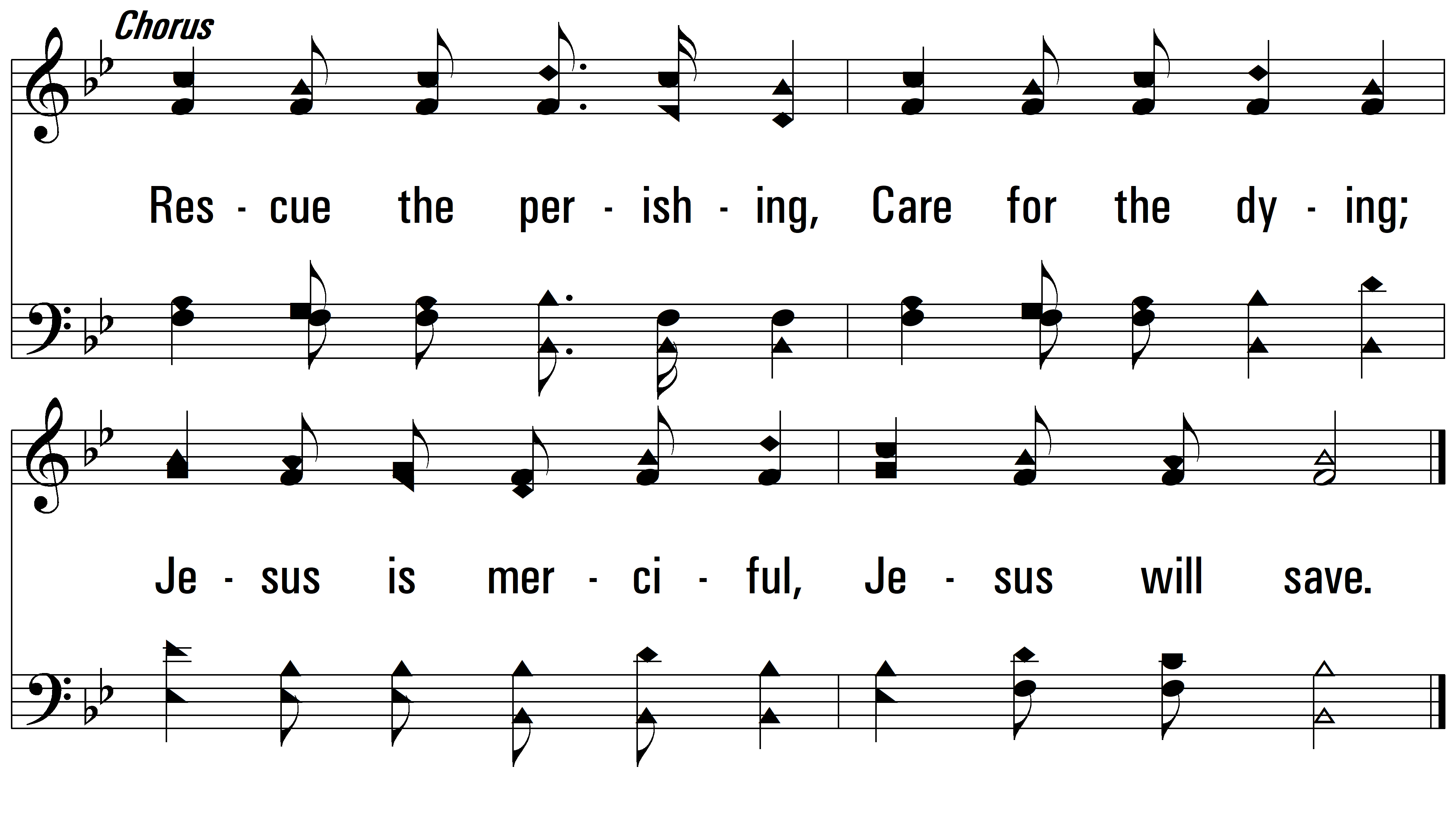 vs. 3
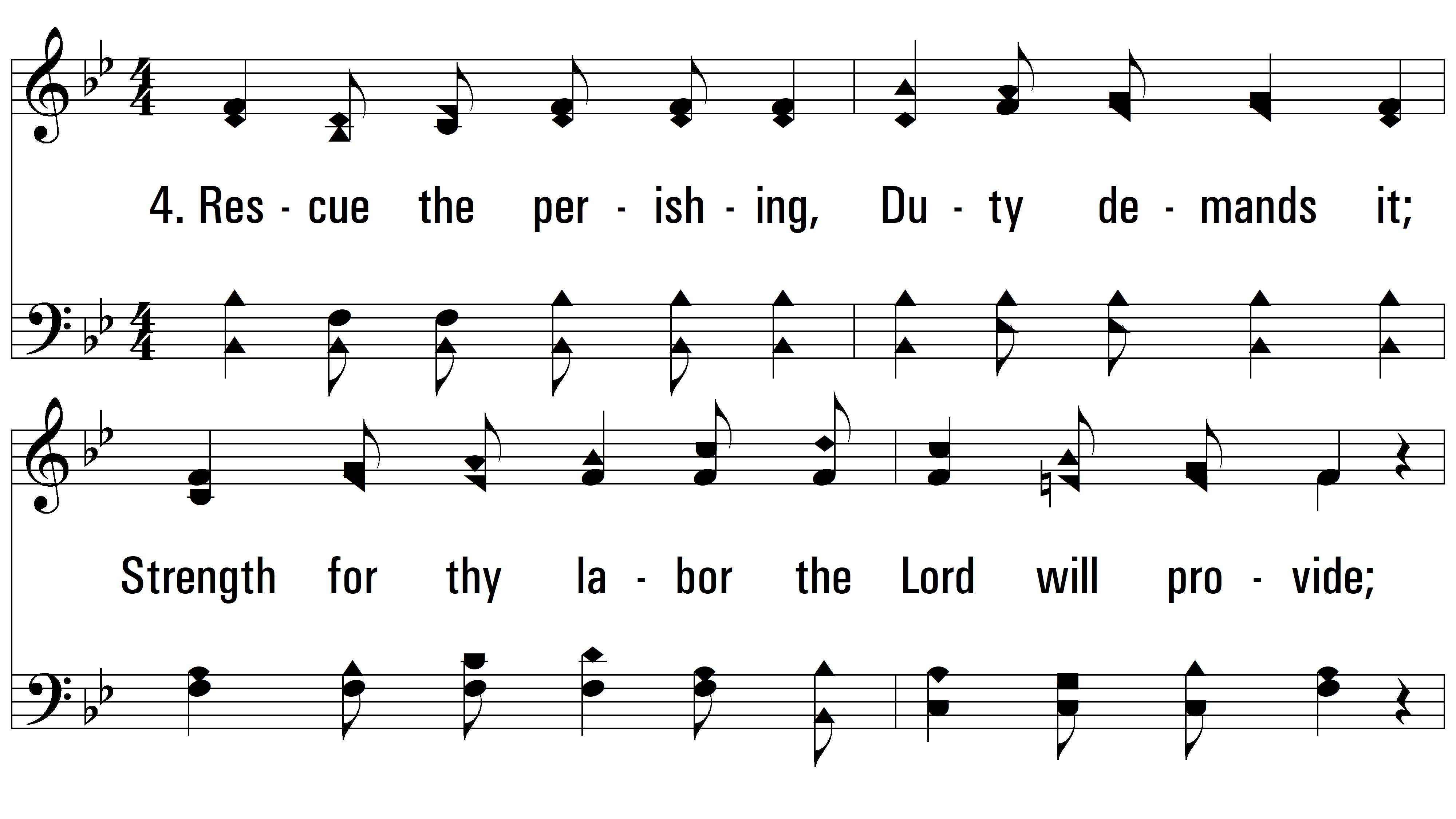 vs. 4 ~ Rescue The Perishing
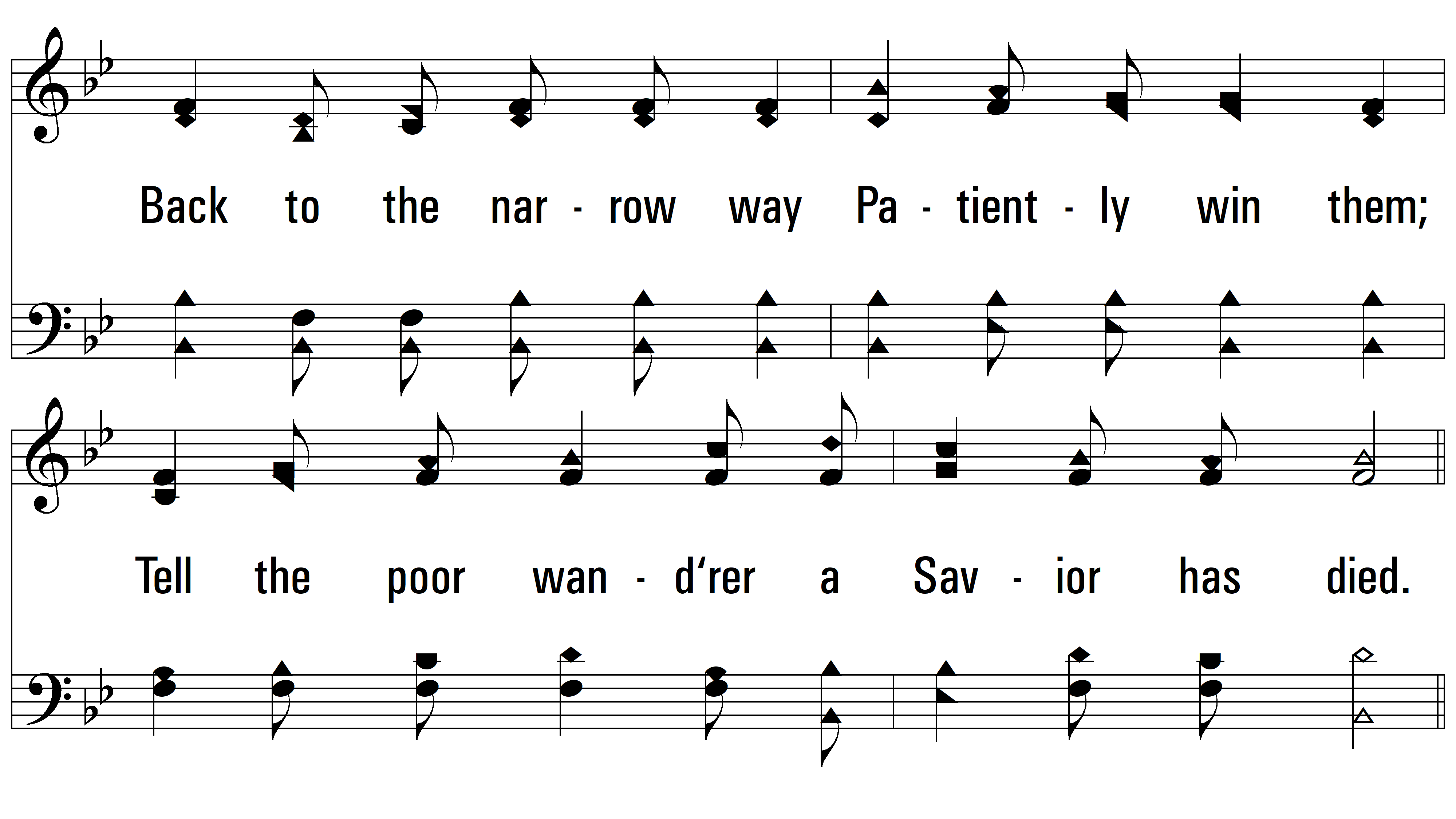 vs. 4
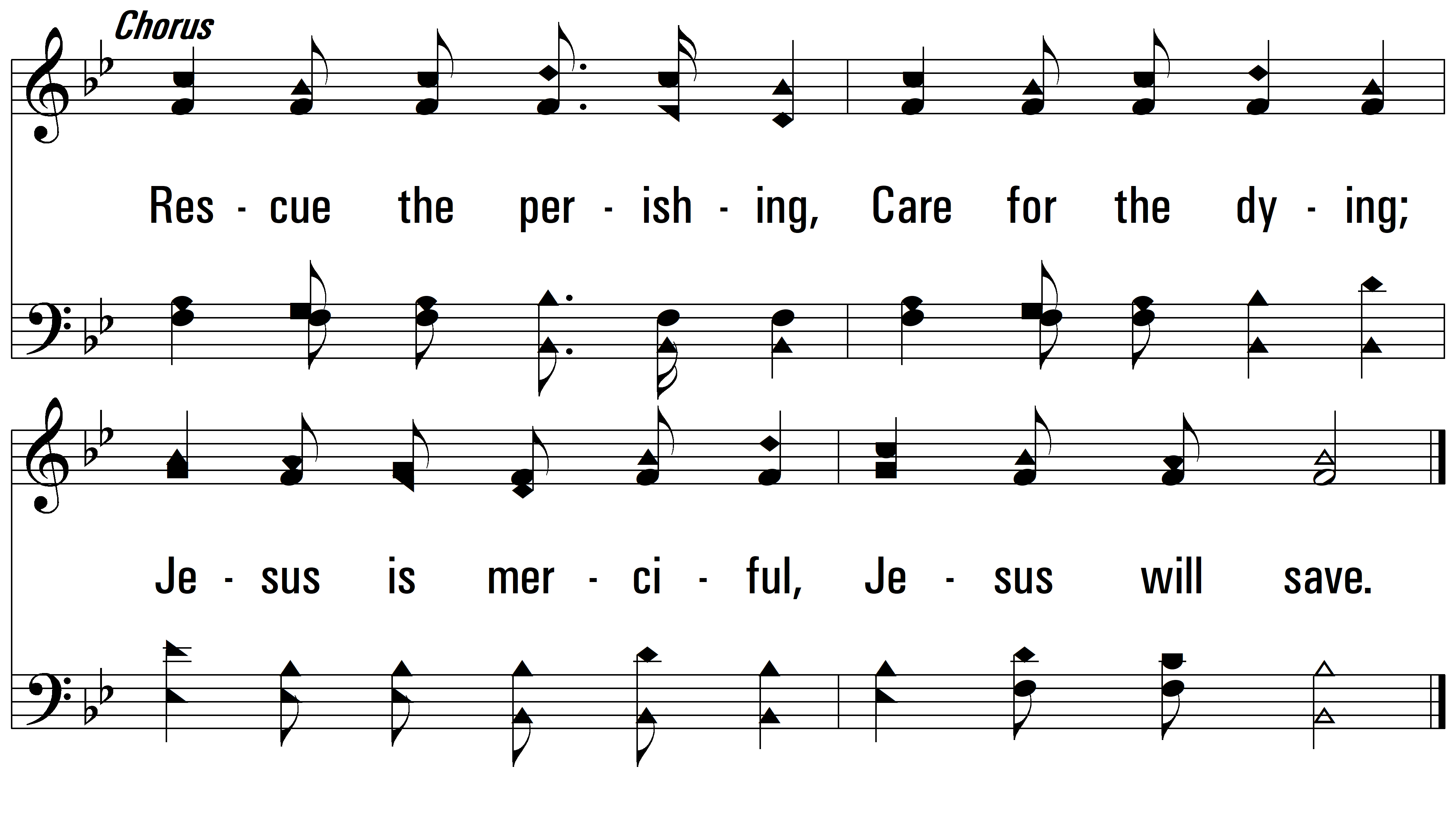 END
PDHymns.com
vs. 4